Государственное автономное профессиональное образовательное учреждение Краснодарского края«Новороссийский колледж строительства и экономики
Показательные неравенства
Решение показательных неравенств часто сводиться к решению неравенств

                                           или
Эти неравенства решаются с помощью свойства возрастания или убывания показательной функции: для возрастающей функции большему значению функции соответствует большее значение аргумента, а для убывающей функции большему значению функции соответствует меньшее значение аргумента
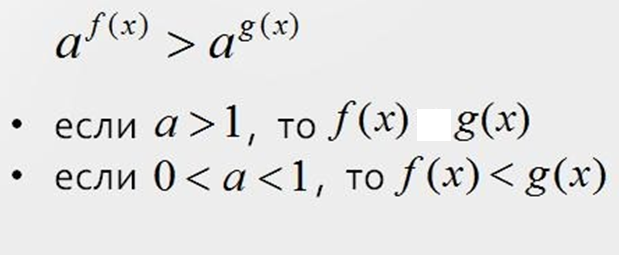 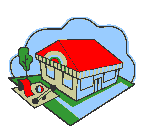 Пример 1.
Т.к. функция у=       , возрастающая
Ответ:
Пример 2
Т.к. функция у=       , убывающая
Ответ:
Пример 3.
Т.к. функция у=       , возрастающая
Ответ:
Пример 4.
Пусть
Т.к. функция у=       , возрастающая
Решений нет
Ответ:
В классе
Дома